9. Citační databáze
Bibliografické rešeršní služby
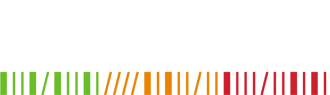 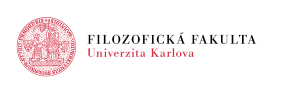 Citační databáze
Citační databáze = databáze bibliografických záznamů opatřených informacemi o citačních vazbách a údaji odvozenými z těchto citačních vazeb, jako jsou citovanost a další bibliometrické ukazatele. 
Polytematické
Jiný způsob vyhledávání
Na základě citačních vazeb hledáme tematicky příbuzné dokumenty (backward/forward chaining)
Web of Science
Scopus
Web of Science
Soubor citačních databází ()
Dostupné pro UK
WoS Core Collection
Science Citation Index Expanded
Social Science Citation Index Expanded
Conference Proceedings Citation Index
Arts & Humanities Citation Index
KCI Korean Journal Database
Russian Science Citation Index
SciELO Citation Index
Web of Science
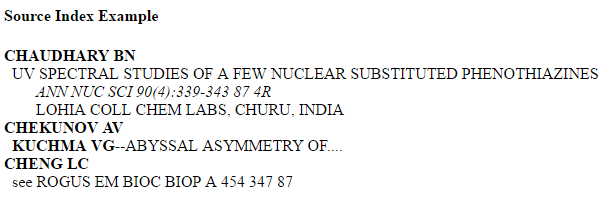 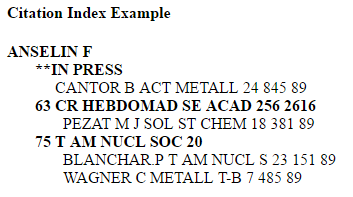 Tištěný SCI
Web of Science
Využití
Tematické vyhledávání
Multidisciplinární databáze, zahrnuje i časopisy z našeho oboru, vhodná pro vyhledávání problematiky na pomezí více oborů
Díky údajům o citovanosti lze zjistit, které články tvoří jádro problematiky
Citační analýza – citovanost konkrétního článku, autora, instituce
Web of Science
Basic Search – vyhledávání s možností výběru pole a operátorů
Author Search – vyhledávání článků autora – možnost výběru z rejstříku, upřesnění oboru
Cited Reference Search – vyhledávání podle citovaného článku
Structure Search – pro chemické látky – možnost nakreslit strukturu ve speciálním editoru
Advanced Search – zápis dotazu pomocí operátorů, kódů polí a závorek – pro složitější dotazy
WoS – obecné vlastnosti rešeršního systému
Implicitní operátor AND
Další operátory
OR, NOT
NEAR/x – zadaná slova jsou maximálně x slov od sebe
SAME – pro vyhledávání v adrese (afiliaci autora) – zadaná slova se musí vyskytovat ve stejné adrese, ne kdekoliv v poli adresa
Pořadí zpracování operátorů: 1. NEAR/x, 2. SAME, 3. NOT, 4. AND, 5. OR - jiné pořadí je nutno zajistit použitím závorek
WoS – obecné vlastnosti rešeršního systému
Znaky pro rozšíření a nahrazování
* - reprezentuje 0-x znaků
Pravostranné rozšíření – před * musí předcházet alespoň 3 znaky
Levostranné rozšíření – povoleno v polích Topic, Title, Accession Number, Identifying Codes
? – právě jeden znak
$ - jeden nebo žádný znak
Příklady vyhledávání – Basic Search
Vyhledejte dokumenty na téma Booleovský model vyhledání informací
Klíčová slova „information retrieval“ „Boolean model“
Vlastnosti vyhledávání
Možnost výběru z rejstříku u vybraných polí (autor, název časopisu)
Basic Search
Výsledky řazené dle data
Výsledky řazené dle citovanosti
Ukázka záznamu
Příklady vyhledávání – Author Search
Vyhledejte publikace V. Šislera
Vlastnosti vyhledávání
Možnost výběru oboru a afiliace autora – upřesnění vyhledávání při nejednoznačném určení autora
Author search - postup
Jméno autora můžeme postupně upřesnit pomocí oboru a afiliace
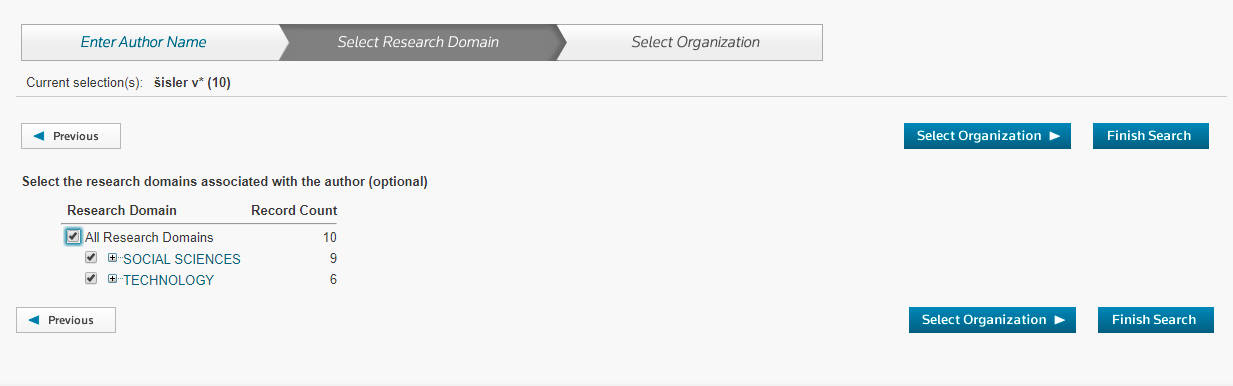 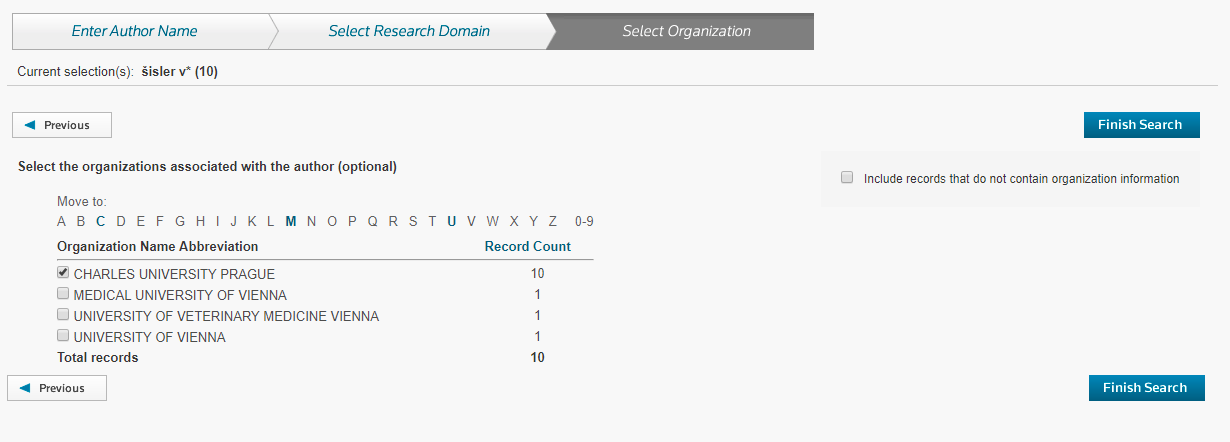 Author search - výsledky
Citation report
Citation report podává přehled o citovanosti zpracovaný na základě výsledků dotazu
Můžeme využít ke zjištění h-indexu autora, jeho celkové citovanosti
Příklady vyhledávání – Cited Reference Search
Vyhledejte záznamy dokumentů, které citují článek Denisy Kera z časopisu Digital Creativity vol. 21 iss. 1 2010
Vlastnosti vyhledávání
Cited reference search
Je třeba si uvědomit, že autoři často necitují přesně
Cited reference search
V tomto kroku potvrzujeme, zda se jedná opravdu o článek, jehož citovanost chceme zjistit
Cited reference search - výsledky
Problémy při vyhledávání ve WoS
WoS nemá tezaurus
Různý zápis jmen autorů – řeší identifikátory, např. ResearcherID, ORCID, ale nejsou zatím univerzálně používány
Různý zápis afiliací (institucí autorů)
Neúplné záznamy citovaných publikací, které nemají ve WoS vlastní záznam
Scopus
Polytematická citační databáze
Téměř 23 000 sledovaných časopisů, 560 knižních edic,145 000 knih, konferenční materiály, patenty
Využití
Tématické vyhledávání 
Citační analýza – obsahuje záznamy, které nejsou ve Web of Science
Scopus
Document Search – vyhledávání s možností výběru pole a operátorů
Author Search – vyhledávání článků autora – možnost výběru z rejstříku, upřesnění oboru
Affiliation Search – vyhledávání podle instituce
Advanced Search – zápis dotazu pomocí operátorů, kódů polí a závorek – pro složitější dotazy
Scopus
Implicitní operátor AND
Další operátory
OR, AND NOT
W/n – zadaná slova jsou maximálně x slov od sebe, nezáleží na pořadí
PRE/n - zadaná slova jsou maximálně x slov od sebe, záleží na pořadí
W/SEG –zadaná slova se musí vyskytovat ve stejném segmentu (poli) záznamu
Scopus
Znaky pro rozšíření a nahrazování
* - reprezentuje 0-x znaků
Pravostranné rozšíření – před * musí předcházet alespoň 3 znaky
? – právě jeden znak
Scopus
Doporučení pro vyhledávání ve velké polytematické databázi
Použít fráze, např. „research data management“
Začít vyhledávat pouze v názvu TITLE ( "research data management" ) 
Teprve potom dotaz rozšiřovat, použít proximitní operátory pro vyhledávání v abstraktu
Document search
Na začátku zadáme poměrně omezující zadání – fráze +  vyhledávání v názvu
Document search - výsledky
Výsledky jsou defaultně řazeny podle citovanosti
Možnosti filtrování:
Limit to – omezit na vybranou kategorii
Exclude – vyloučit vybranou kategorii
Detail záznamu
Citations in Scopus = počet citací ve Scopusu
Field-Weighted… = srovnání citovanoti s podobnými články (>1 – více než průměr)
PlumX Metrics - altmetriky
Detail záznamu
Záznamy, které pocházejí z Medline či Embase, mají i deskriptory z tezauru
Příklady vyhledávání – Author Search
Vyhledejte publikace V. Šislera
Vlastnosti vyhledávání
Možnost vyhledávání pomocí ORCID
Možnost výběru oboru a afiliace autora – upřesnění vyhledávání při nejednoznačném určení autora
Author search
Show documents = zobrazení záznamů k vybranému autorovi
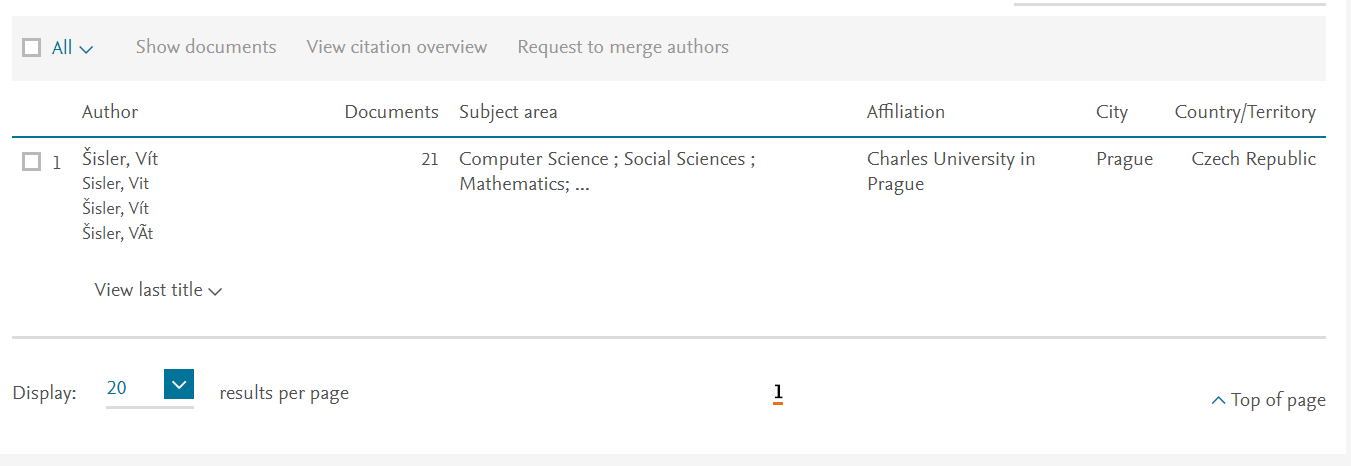 Systém nabízí odpovídající jména s afiliacemi
Author search - výsledky
Analýza výsledků – statistika podle data publikování, zdrojové časopisy, spoluautoři…
Citační analýza – nutno nejdříve označit dokumenty, které budou zahrnuty
Citation overview
H-index je závislý na sadě záznamů, se kterými se pracuje, často se liší od h-indexu ve WoS
Příklady vyhledávání podle citovaného články
Vyhledejte záznamy dokumentů, které citují článek Denisy Kera z časopisu Digital Creativity vol. 21 iss. 1 2010
Možnosti
Pomocí document nebo advanced search vyhledáme dotyčný článek, počet citací se zobrazuje u záznamu
Pomocí advanced search vyhledáme přímo články, které dotyčný článek citují
1.Použití Document search
1.Použití Advanced search
Nabídka operátorů a kódů polí
Jakmile začneme zapisovat objeví se nabídka relevantních kódů, u vybraného kódu je kontextová nápověda
1.Výsledek
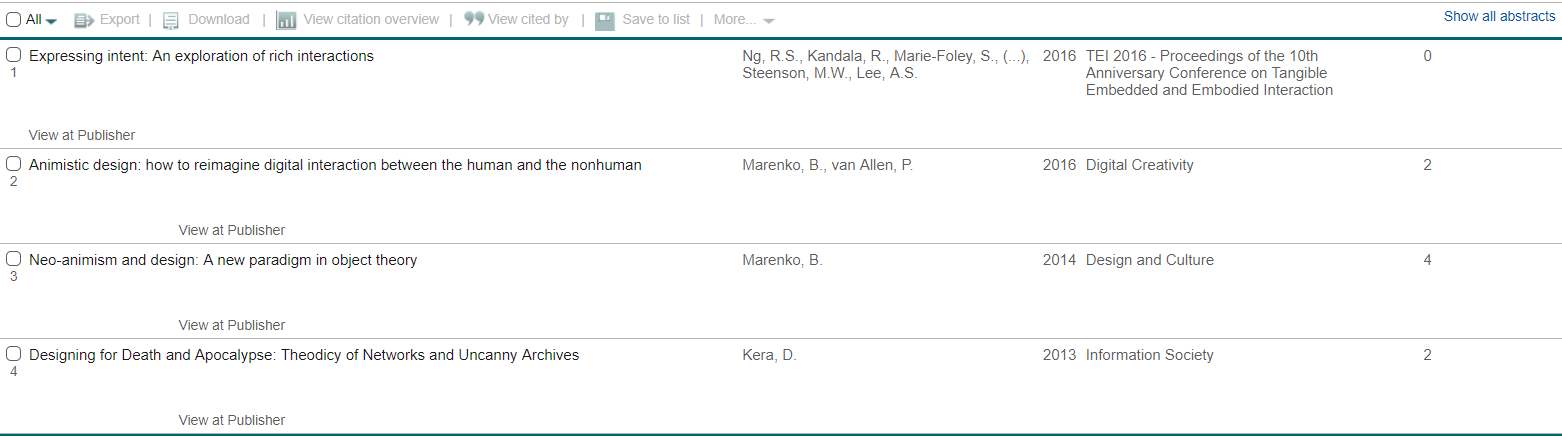 4 záznamy
2.Použití Advanced search
Hledání v referencích u záznamů
2.Výsledky
5 záznamů
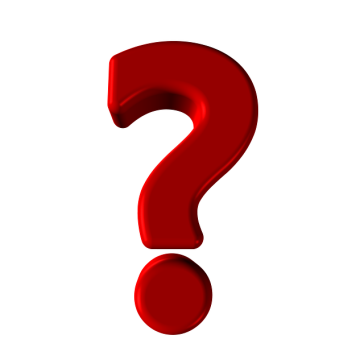 Najdi 1 rozdíl
Search history
Možnost kombinovat předchozí dotazy
Sources – indikátory kvality časopisů
Scopus má vlastní indikátory pro časopisy:
SCImago Journal Rank (SJR)
Source Normalized Impact per Paper (SNIP)
Scopus - shrnutí
Document Search – tématické vyhledávání, možnost výběru pole a operátorů
Author Search – vyhledávání článků autora – možnost výběru z rejstříku, upřesnění oboru
Affiliation Search – vyhledávání podle instituce
Advanced Search – zápis dotazu pomocí operátorů (včetně proximitních), kódů polí a závorek – pro složitější dotazy
Sources – indikátory kvality časopisů SJR a SNIP